BitWarp
Energy Efficient Analytic Data Processing on Next Generation General Purpose GPUs
Jason Power || Yinan Li || Mark D. Hill || Jignesh M. Patel || David A. Wood
Computer architecture affiliates meeting10/10/2014
UNIVERSITY OF WISCONSIN
1
10/10/2014
[Speaker Notes: Todo:
 - Put in overhead data (time per number of columns)
   - Might be interesting to show seconds per column entry instead of seconds per scan
 - Talk about 1 TPC-H query (Q 12?)]
Problem
Data is growing rapidly
Analytic DBs increasingly important
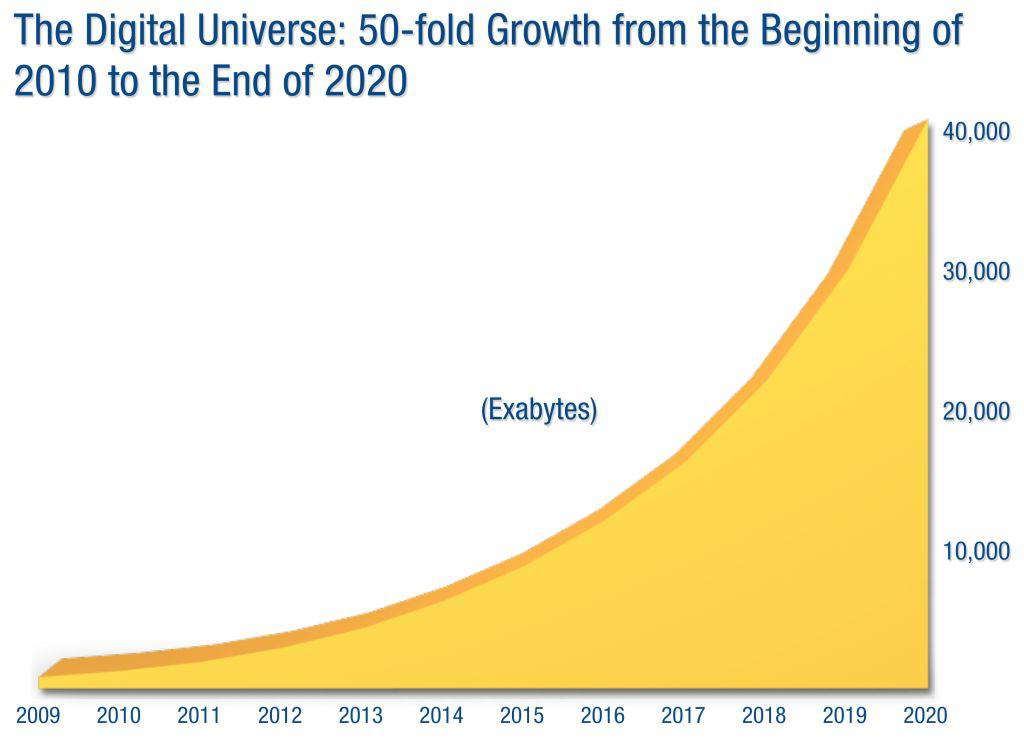 Want: High performance
Need: Low energy
UNIVERSITY OF WISCONSIN
2
10/10/2014
[Speaker Notes: High perf in terms of both low-latency (i.e. near real time) and high throughput (e.g. concurrency)
Datacenters use 1-2% of all energy, depending on how you look at it]
GPUs to the Rescue
GPUs are becoming more general
Easier to program
Pervasive
GPUs show great promise
Higher performance than CPUs
Better energy efficiency
Analytic DBs look like GPU workloads
UNIVERSITY OF WISCONSIN
3
10/10/2014
[Speaker Notes: Percent of all processors shipping with GPUs?]
BitWarp
WideTable and BitWeaving [Li and Patel ‘13 & ‘14]
Denormalized and coded column-store
State of the art scan algorithm
Evaluate current and future GPGPUs
Discrete, integrated, HSA, 3D-stacked
Today: 1.4–2.9x energy savings
Future: >50x less energy
UNIVERSITY OF WISCONSIN
4
10/10/2014
Outline
Motivation
GPGPU Analytic DB System
Analytic DBs
BitWeaving & BitWarp
GPGPU generations
Results
Conclusion
UNIVERSITY OF WISCONSIN
5
10/10/2014
[Speaker Notes: Why GPGPU generations?]
Analytic DBs
In-memory
Column-based layout
WideTable
Denormalize: Pre-join most tables
Convert queries to mostly scans
BitWeaving
Very fast scan
Sub-word parallelism
Similar to industry proposals
UNIVERSITY OF WISCONSIN
6
10/10/2014
[Speaker Notes: I’m just going to discuss a couple of these details important to the GPU
Be clear this is on CPU]
WideTable—Pre-join
⋈
UNIVERSITY OF WISCONSIN
7
10/10/2014
Encoding Data
UNIVERSITY OF WISCONSIN
8
10/10/2014
BitWeaving—Layout (Horizontal)
01001000 00101000 01100000 01100100 01100000
UNIVERSITY OF WISCONSIN
9
10/10/2014
Naïve Scan
Find all green shirt orders amount
Data:
10100110 11001101 1100…
Compare code:
10
10
10
Result bitvector:
1
11
110
UNIVERSITY OF WISCONSIN
10
10/10/2014
[Speaker Notes: Find all the green shirts
Or all the time > 5 of some shirt is ordered]
BitWeaving—Layout (Vertical)
UNIVERSITY OF WISCONSIN
11
10/10/2014
BitWeaving
Find all green shirt orders amount
Data:
11011010
00101011
Compare code:
1
0
Result bitvector:
11001000
UNIVERSITY OF WISCONSIN
12
10/10/2014
[Speaker Notes: Find all the green shirts
Or all the time > 5 of some shirt is ordered]
BitWeaving Algorithm
Compute on codes
No need to decode
Multiple codes per operation
Horizontal
Better for retrieving data
Vertical
More compact
Can use “early pruning”
See Li and Patel SIGMOD ‘13 for details
UNIVERSITY OF WISCONSIN
13
10/10/2014
BitWarp
Scan: data parallel
CPU: 10’s of parallel execution units
GPUs: 1000’s of parallel execution units
Low computational intensity
Bandwidth-bound on CPU at 2+ cores
GPUs high memory bandwidth
UNIVERSITY OF WISCONSIN
14
10/10/2014
BitWarp
Find all green shirt orders amount
Data:
11011010
00101011
11011010
00101011
11011010
00101011
Compare code:
1
0
Result bitvector:
11001000 0000100 11000010 …
UNIVERSITY OF WISCONSIN
15
10/10/2014
[Speaker Notes: Find all the green shirts
Or all the time > 5 of some shirt is ordered]
GPGPU Generations
Discrete (Gen 1)
Integrated (Gen 2)
Logically integrated (Gen 2.1)
Integrated+3D-stacked (Gen 3)
UNIVERSITY OF WISCONSIN
16
10/10/2014
[Speaker Notes: “Now I’m going to discuss some of the characteristics of the 3 GPGPU generations we evaluated BitWarp with.”]
Generation 1 & 2 GPGPUs
Heterogeneous
chip
chip
Discrete (Gen 1)
High mem. B/W
Low comm. B/W
Low mem. capacity
Integrated (Gen 2)
Low mem. B/W
High comm. B/W
High mem. capacity
CPU
4 cores
Memory Bus
GPU (Gen 2)
8 CUs
PCI-e
Discrete GPU (Gen 1)
32 CUs
Memory Bus
UNIVERSITY OF WISCONSIN
17
10/10/2014
GPGPU Trends
Tight physical & logical integration
High memory capacity for GPU
Lower GPU overheads
Lower compute capability
Lower memory bandwidth
3D die-stacking (soon)
Increased compute capability (GPU on CPU)
Increased memory bandwidth
UNIVERSITY OF WISCONSIN
18
10/10/2014
Gen 2.1 GPGPUs
HSA: Heterogeneous system architecture
Tightly logically integrated
Shared virtual address space
Cache coherent
“Pointer-is-a-pointer”
Very low communication overhead
UNIVERSITY OF WISCONSIN
19
10/10/2014
Future GPGPUs
Gen 2.2
Gen 3
DRAM
Increased bandwidth to DRAM
Physical and logical integration
Increased compute capability
High bandwidth to DRAM
Physical and logical integration
CPU
GPU
DRAM
CPU
Board
GPU
UNIVERSITY OF WISCONSIN
20
10/10/2014
Future GPGPUs (Gen 3)
Increased bandwidth to DRAM
Physical and logical integration
Increased compute capability
DRAM
GPU
CPU
Board
UNIVERSITY OF WISCONSIN
21
10/10/2014
Outline
Motivation
Background
Results
Scan performance
Scan energy
TPC-H performance
Conclusion
UNIVERSITY OF WISCONSIN
22
10/10/2014
Test System
AMD HD7970 Discrete GPU (Gen 1)
32 CU @ 1125 MHz
3 GB memory, 264 GB/s peak B/W
225 W TDP (including memory)
AMD Kaveri A10-7850K (Gen 2 and Gen 2.1)
4-Core CPU @ 3.7 GHz
8-CU GPU @ 720 MHz
16 GB memory, 21 GB/s peak B/W
95 W TDP
Energy measured with WattsUp meter
UNIVERSITY OF WISCONSIN
23
10/10/2014
Scan Time
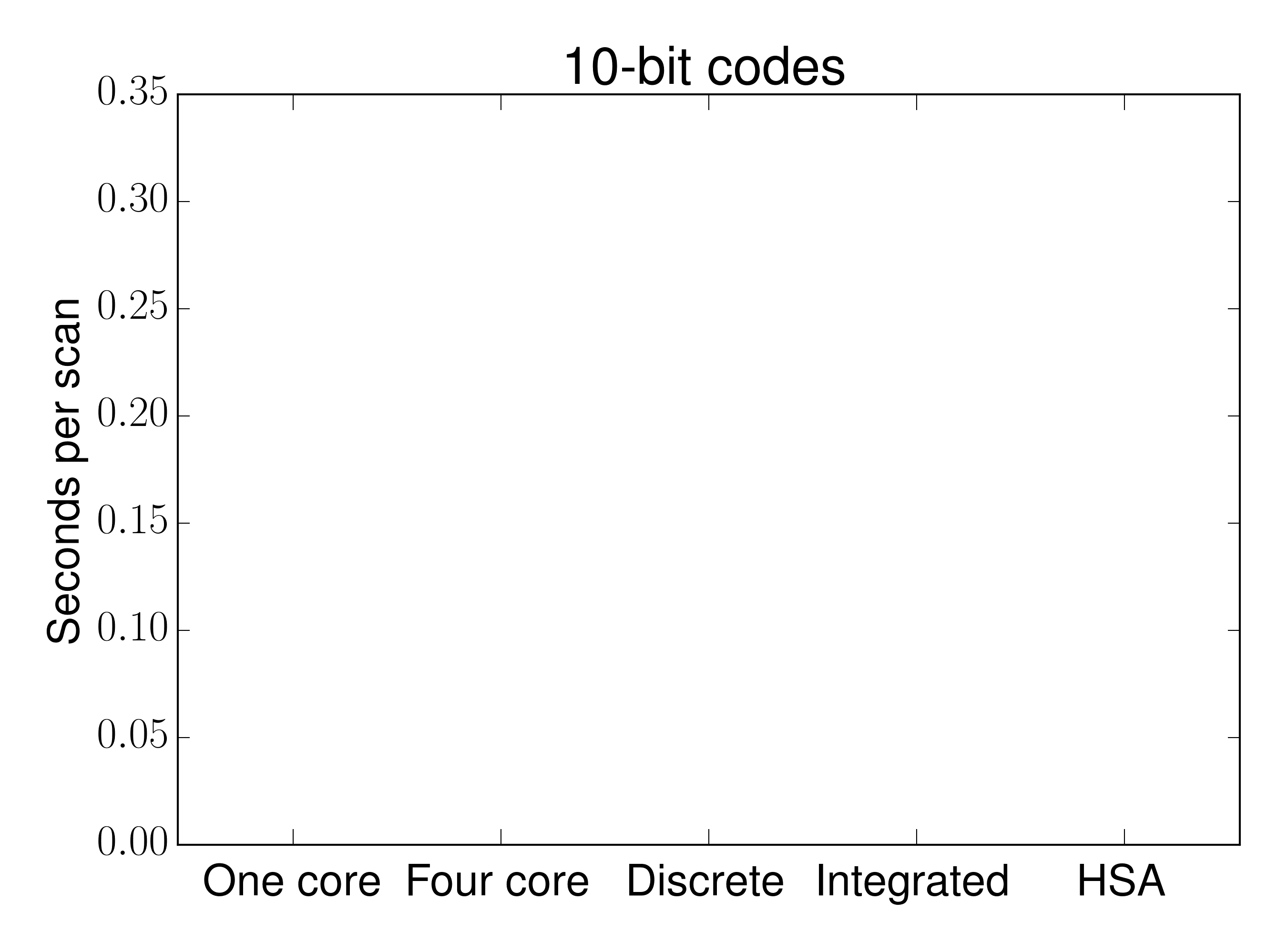 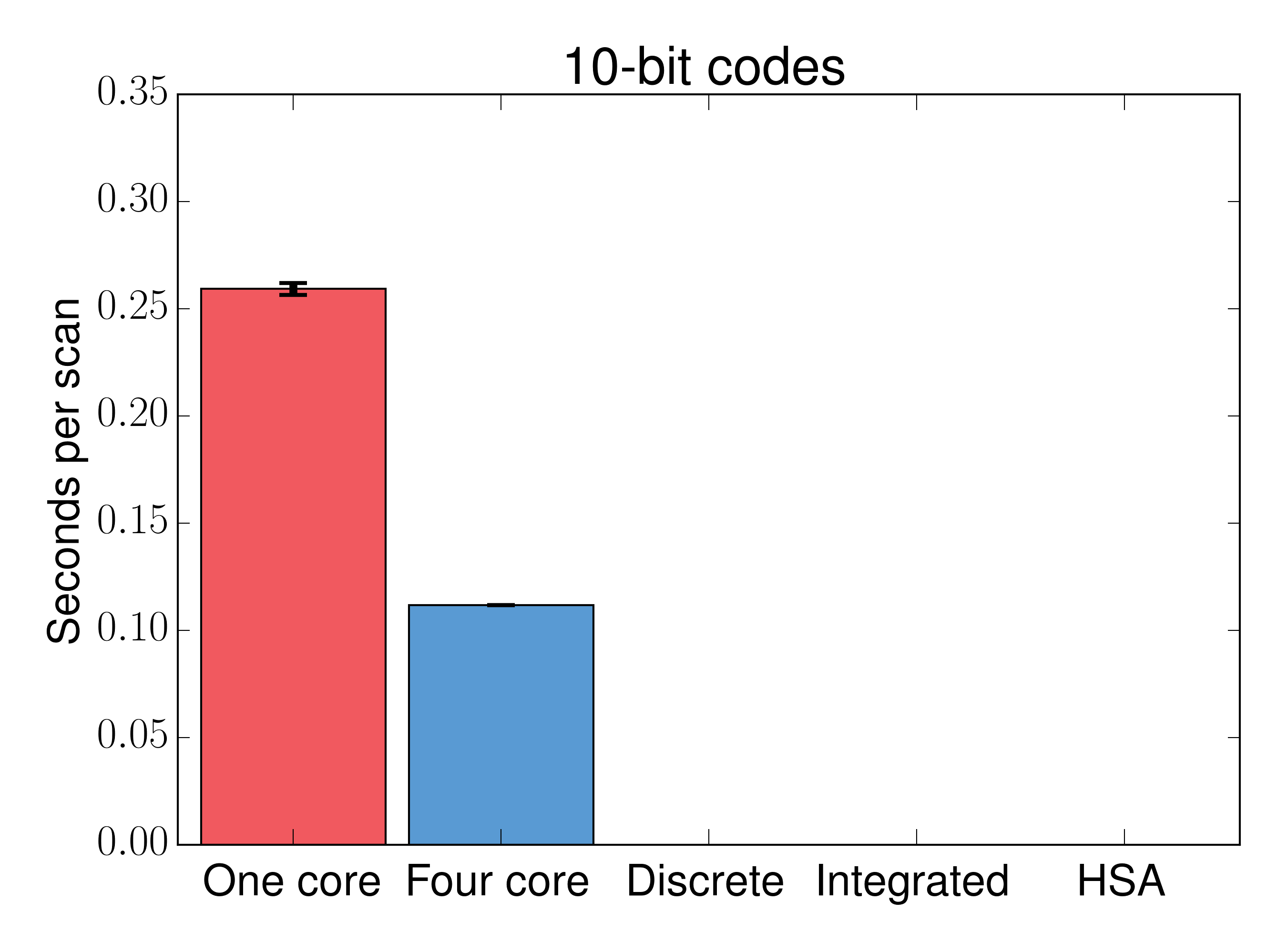 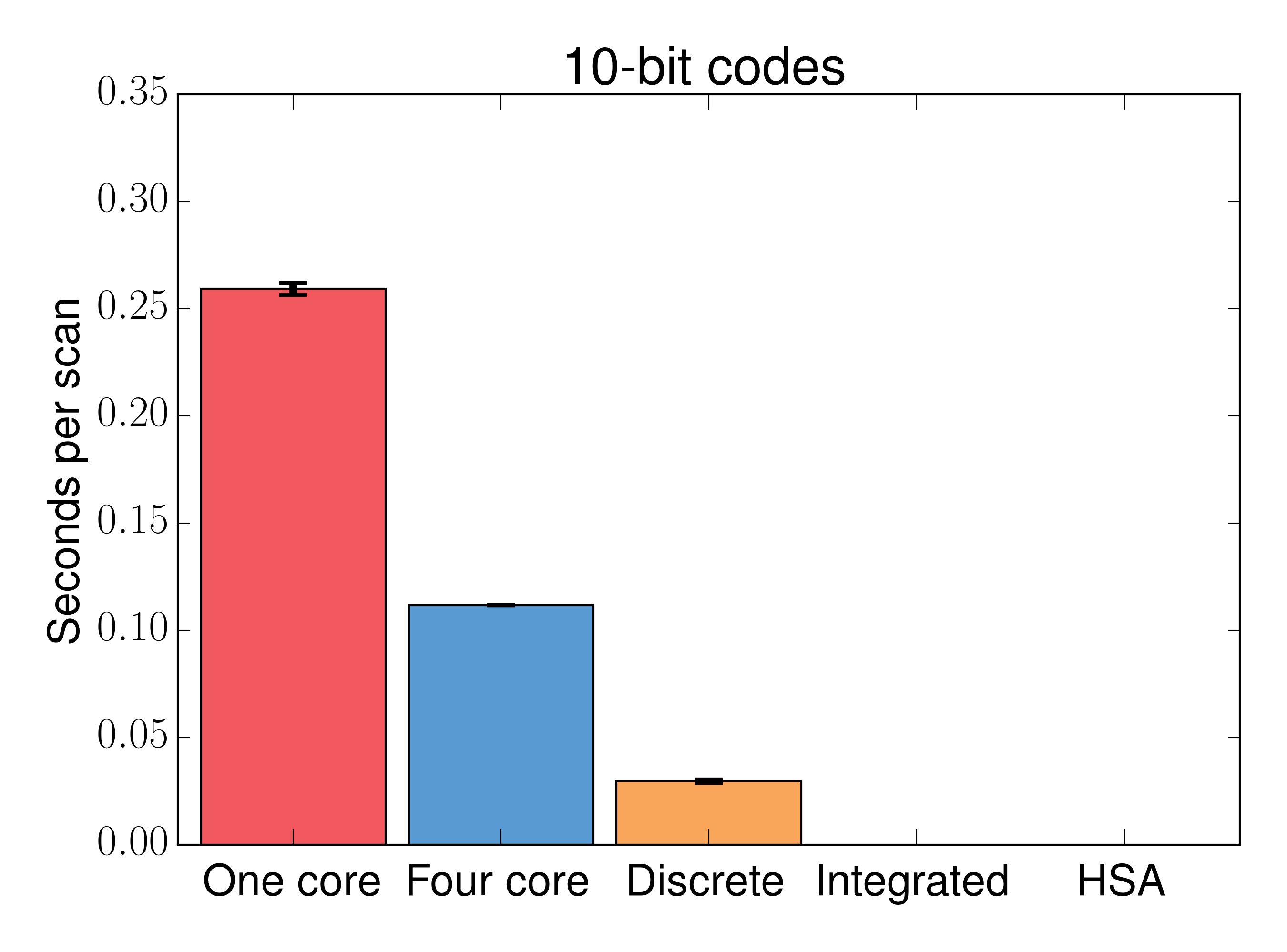 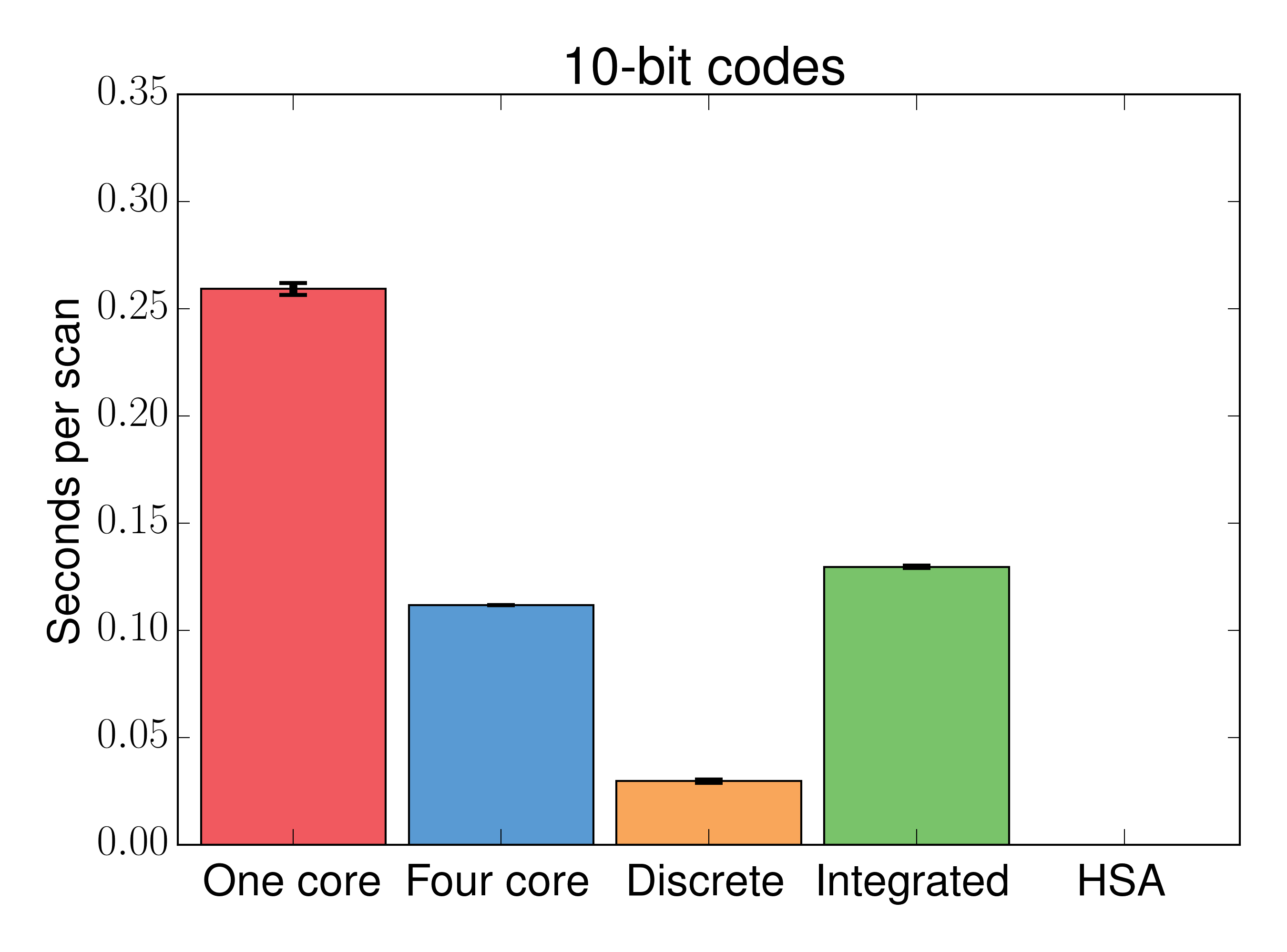 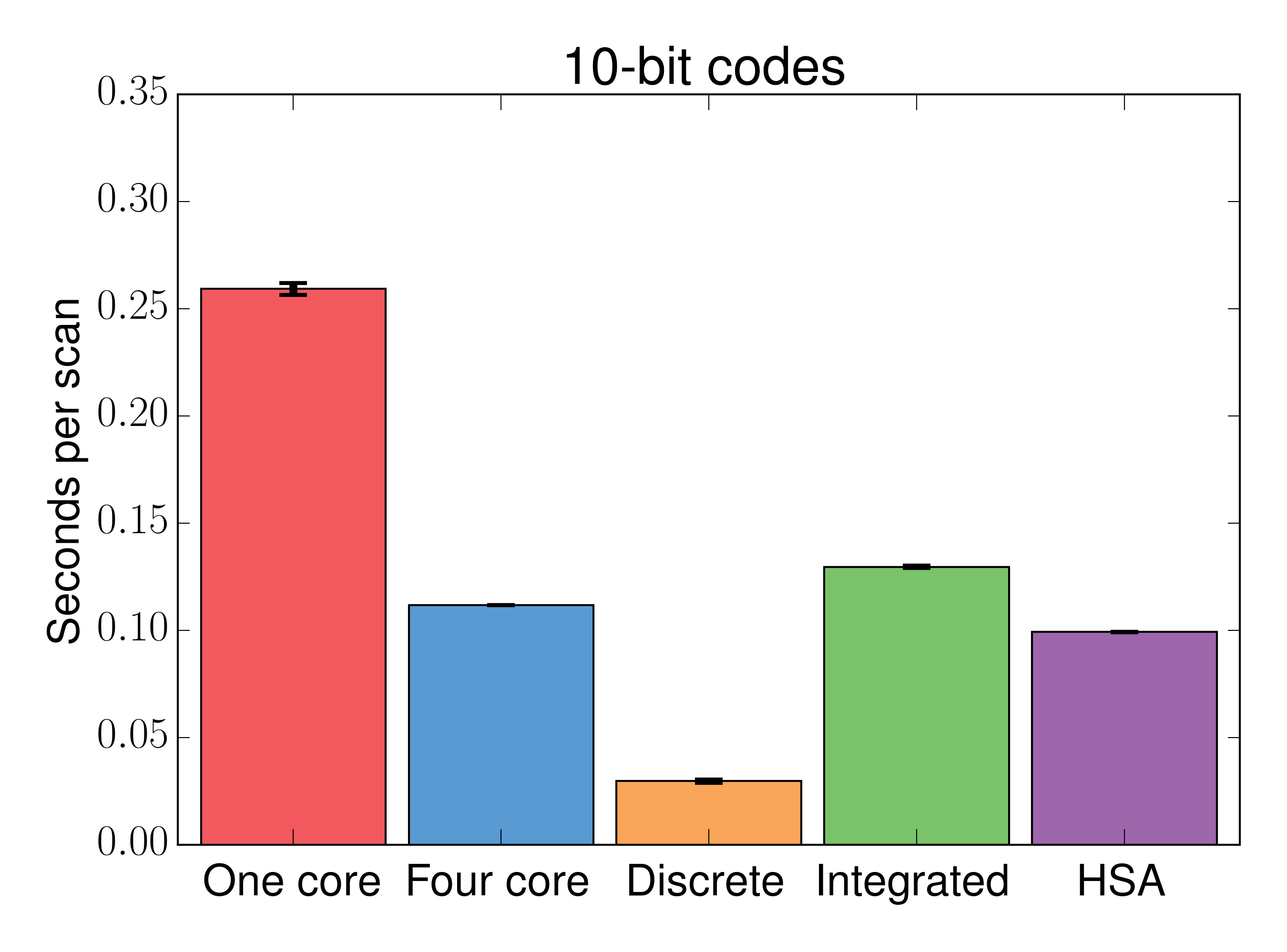 UNIVERSITY OF WISCONSIN
24
10/10/2014
[Speaker Notes: 1 billion codes (~ 1 GB)
Ignores the cost to migrate data to/from the GPU]
Scan Energy
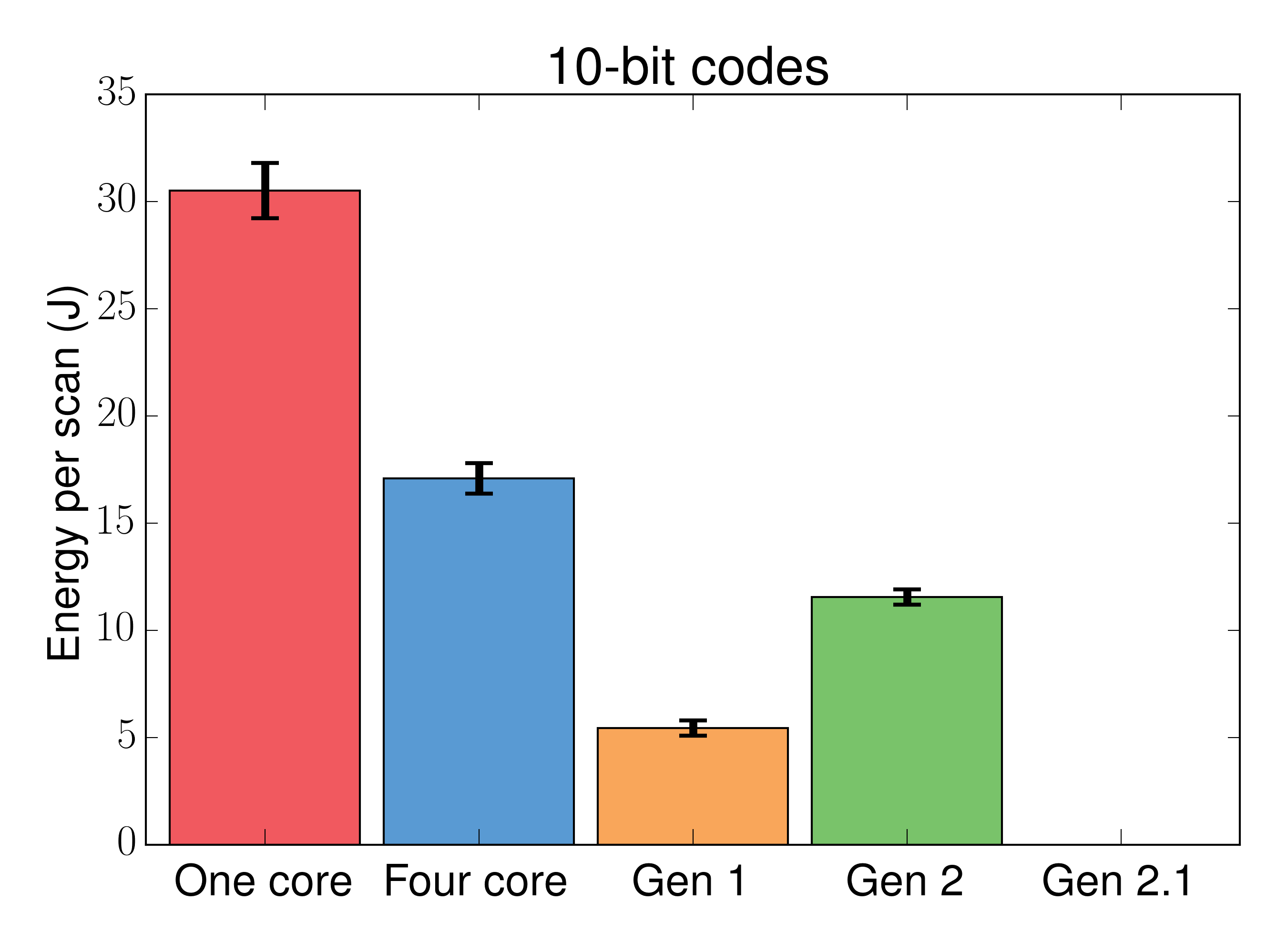 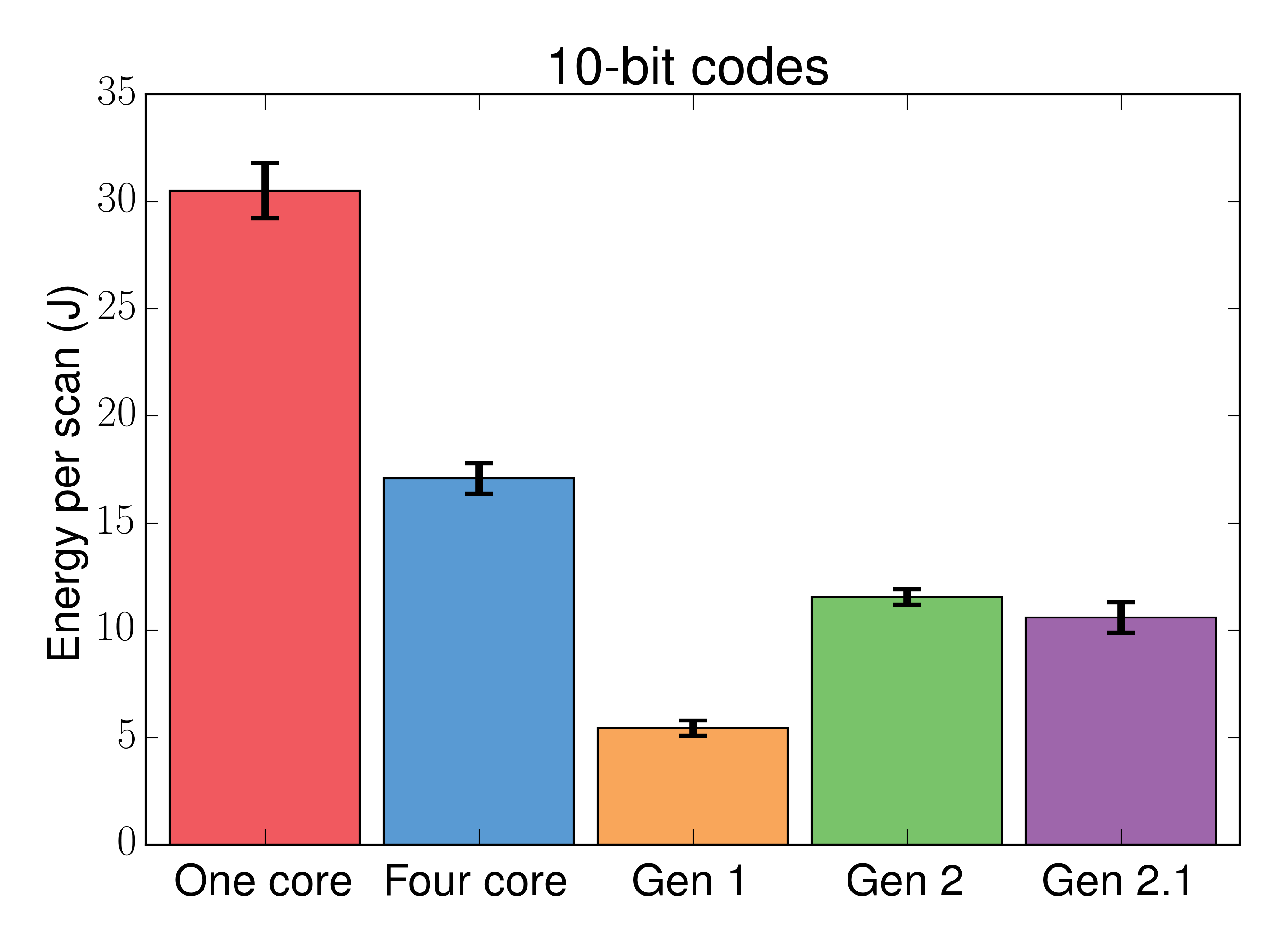 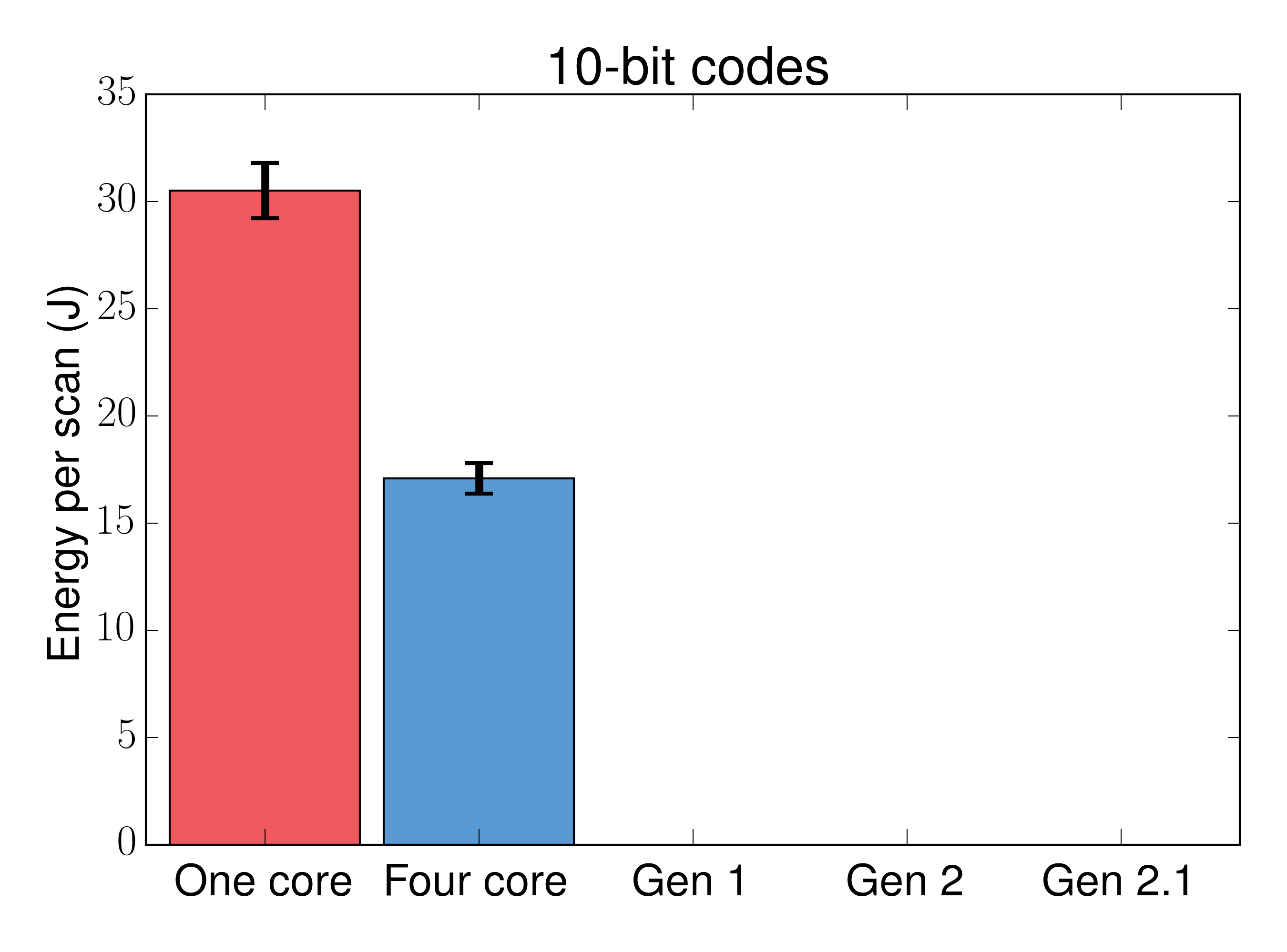 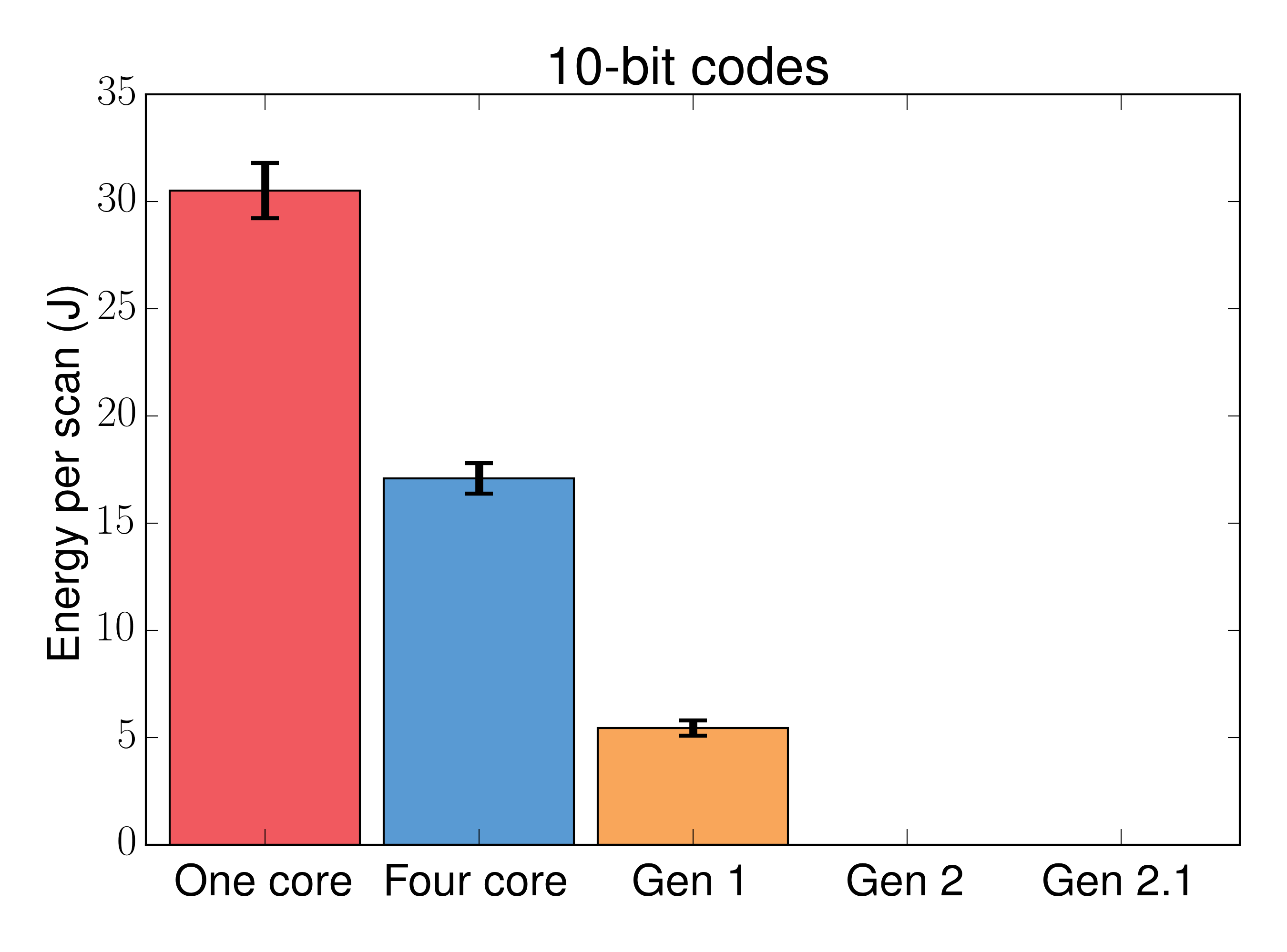 UNIVERSITY OF WISCONSIN
25
10/10/2014
Scan Energy
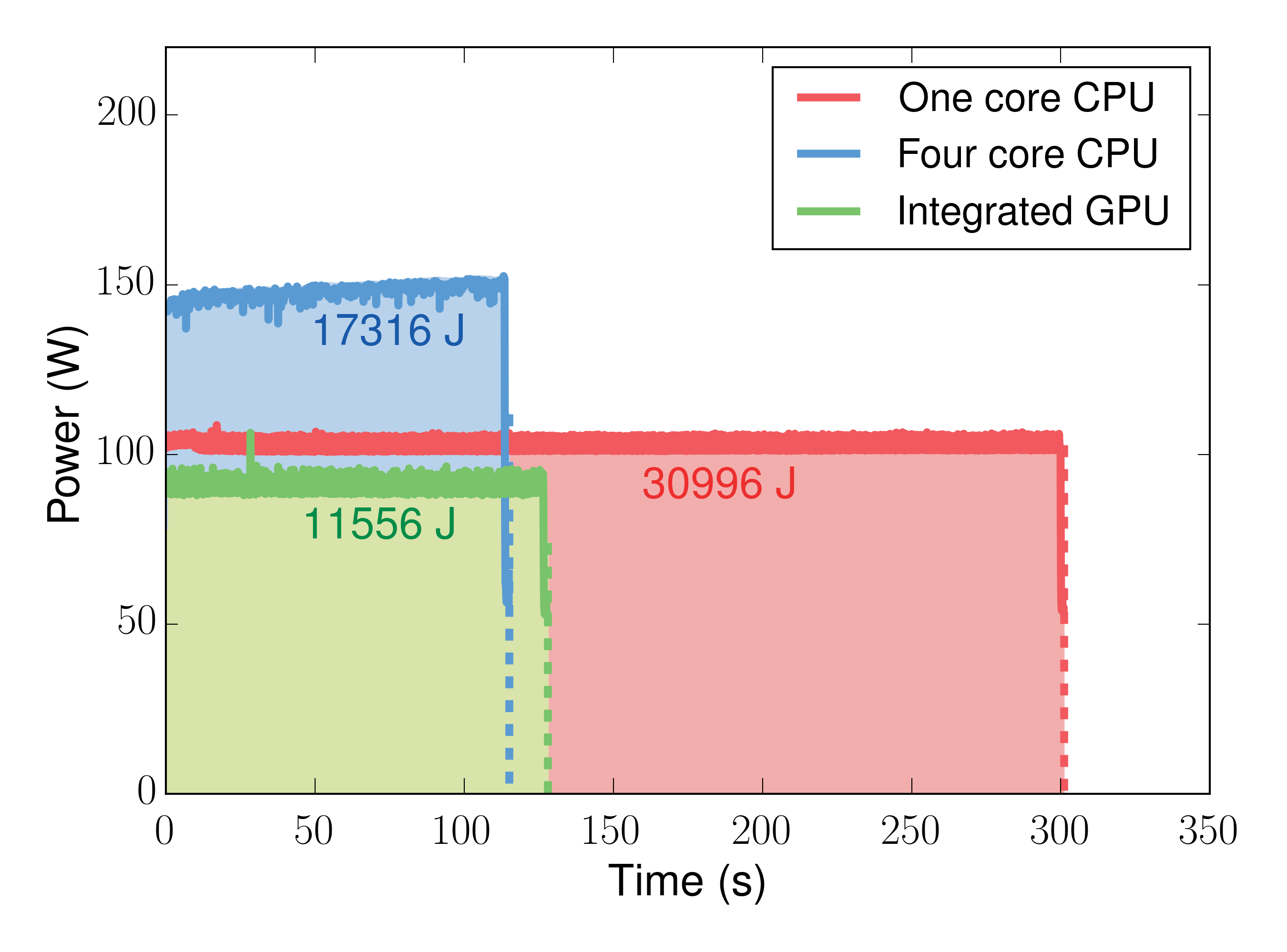 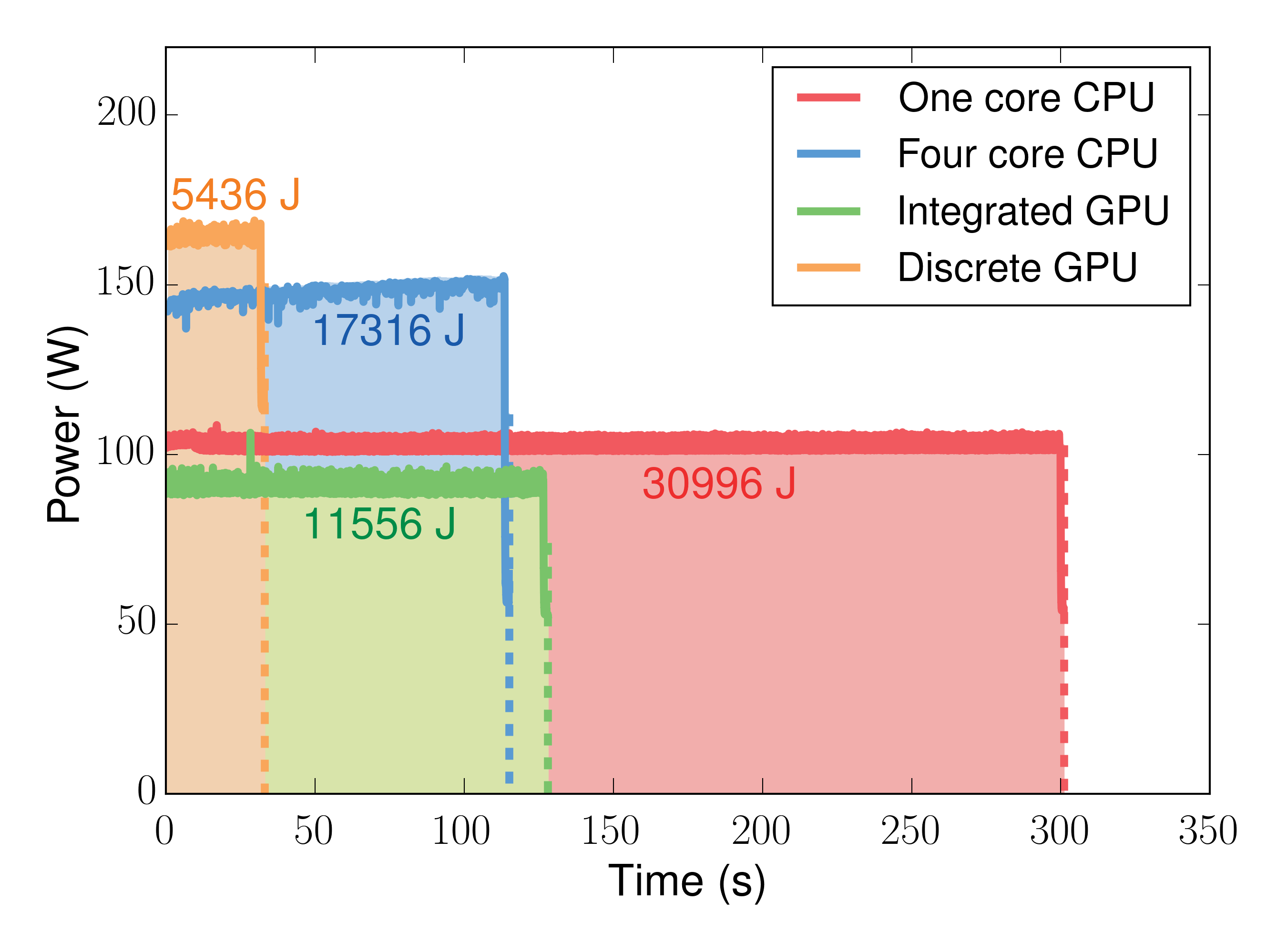 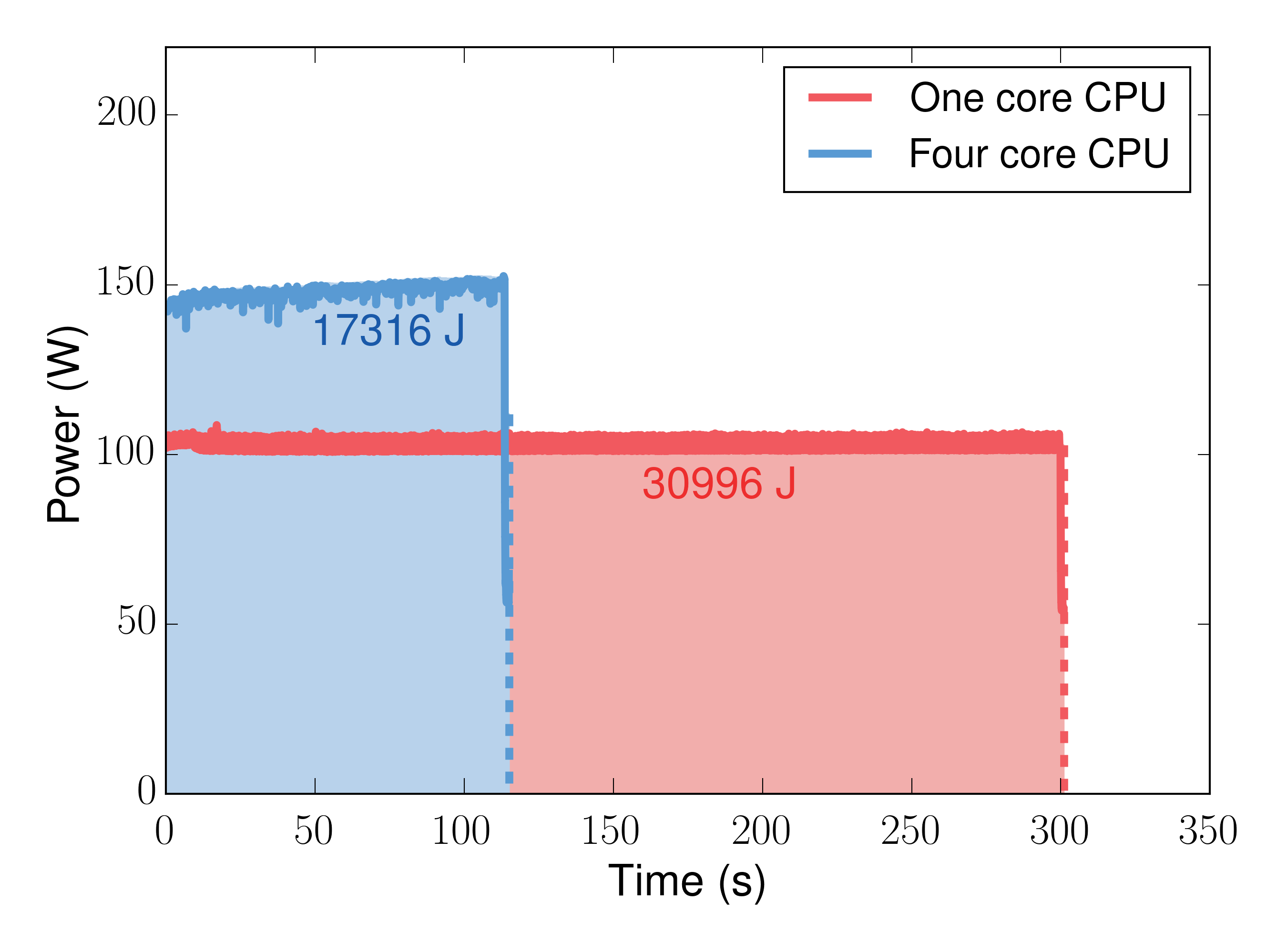 UNIVERSITY OF WISCONSIN
26
10/10/2014
[Speaker Notes: 1000 scans of 10-bit codes]
TPC-H
Analytic DB benchmark
Evaluated @ 10 GB
16/22 queries
Two main components
Scan time
Other: aggregate, group-by
UNIVERSITY OF WISCONSIN
27
10/10/2014
TPC-H Performance
Query 12(scan bottom, other top)
Query 7(scan bottom, other top)
UNIVERSITY OF WISCONSIN
28
10/10/2014
TPC-H Averages
Total query time(scan bottom, other top)
Scan-only time
UNIVERSITY OF WISCONSIN
29
10/10/2014
Gen 3 Energy
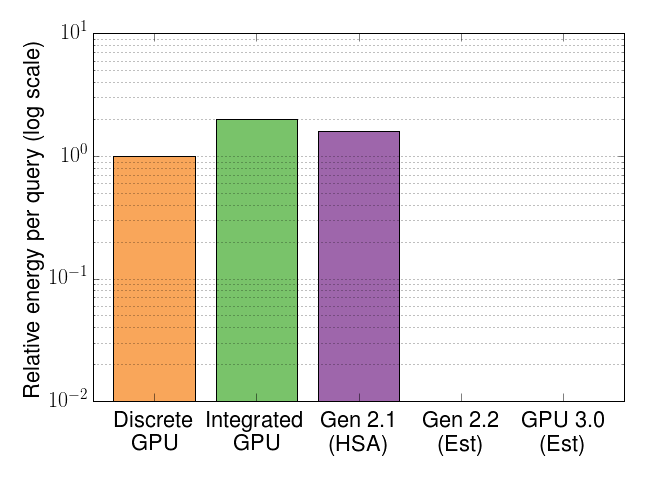 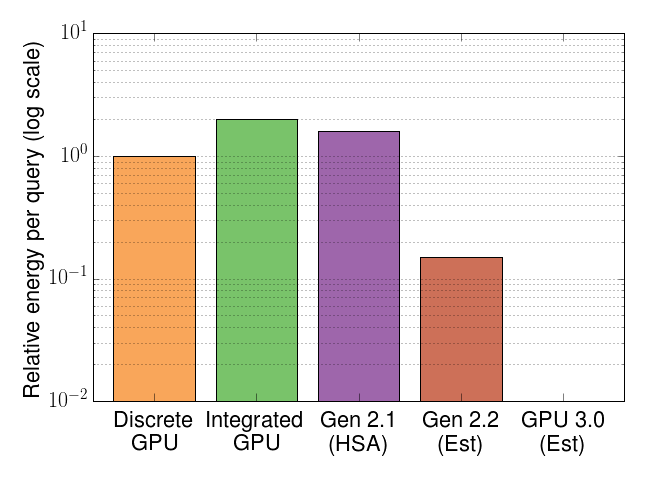 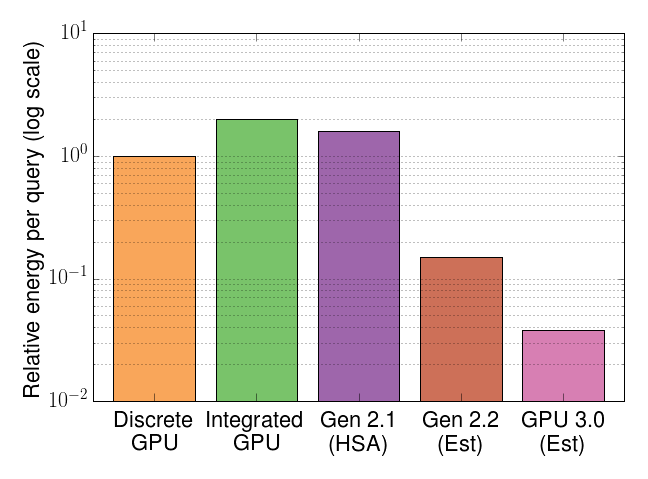 Memory capacity
Performance
Energy
Overheads
Compute capability
Memory bandwidth
UNIVERSITY OF WISCONSIN
30
10/10/2014
Current Directions
Working with new HSA support
Quite cool
Very early software
Implementing non-scan portion of queries
GPU group-by
GPU aggregation
UNIVERSITY OF WISCONSIN
31
10/10/2014
Conclusions
Analytic DBs important
High performance
Low energy
GPU good for scan-mostly workloads
Future systems make GPGPUs compelling
UNIVERSITY OF WISCONSIN
32
10/10/2014
?
UNIVERSITY OF WISCONSIN
33
10/10/2014